Математическая игра
Марафон
Математика – царица
наук

МБОУ СОШ с.Березовка 2010 г.
Учитель математики Даутова Римма Фаукатовна
Математика – царица наук
Есть о математике 
      молва,                                      Что она в порядок ум 
      приводит.                              Потому хорошие слова                                                Часто говорят о ней в 
       народе.                                     Ты нам, математика,
      даешь                                         
                                                                                       Для победы трудностей
       закалку.                               Учится с тобою 
       молодежь                                           Развивать и волю и 
       смекалку.
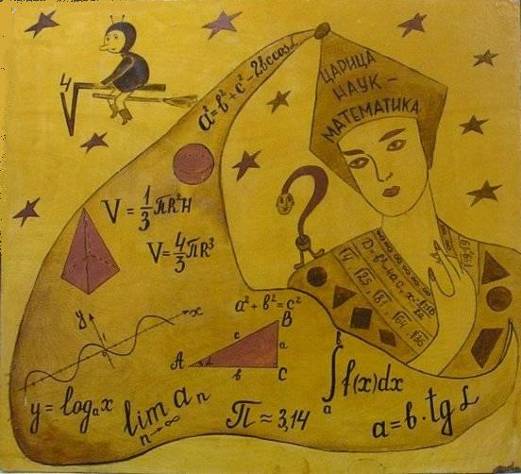 [Speaker Notes: .]
МАТЕМАТИКА
АРИФМЕТИКА
ГЕОМЕТРИЯ
ТЕОРИЯ ЧИСЕЛ
АЛГЕБРА
МАТЕМАТИЧЕСКИЙ 
АНАЛИЗ
Разминка
История
 математики
1.Кто из них сказал: «Математика – царица всех наук, а арифметика – царица математики»?
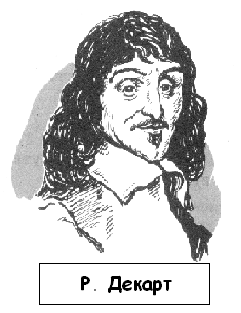 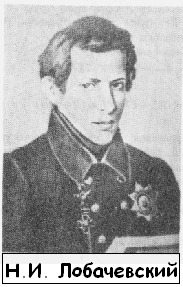 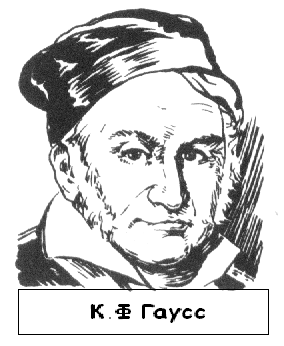 Карл Фридрих Гаусс – «король арифметики»
Карл Гаусс
 (1777 – 1855)
Немецкий математик, астроном, физик, геодезист. 
Выдающиеся математические способности обнаружил в раннем детстве. 
Его многочисленные исследования в области математики оказали серьезное влияние  на развитие других наук.
2.Кому принадлежат эти строки: «Математику уже затем учить надо, что она ум в порядок приводит»?
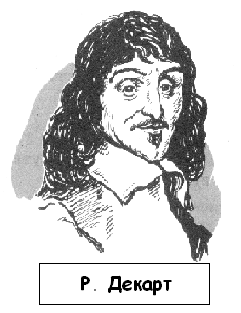 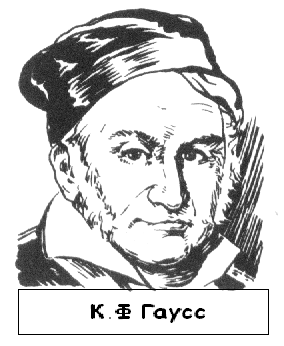 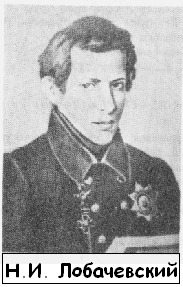 Михаил Васильевич Ломоносов
Михаил Васильевич
 Ломоносов (1711 – 1765)

 - великий ученый: химик, физик, математик, поэт, основатель российской науки, Московского Государственного Университета.
3. Математиками какой страны была придумана десятичная система счисления и способ записи чисел?
1.Древнего Египта
      2.Древней Греции
   3.Древней Индии
   4.Древнего Китая
Дерево простых чисел
Дерево составных чисел
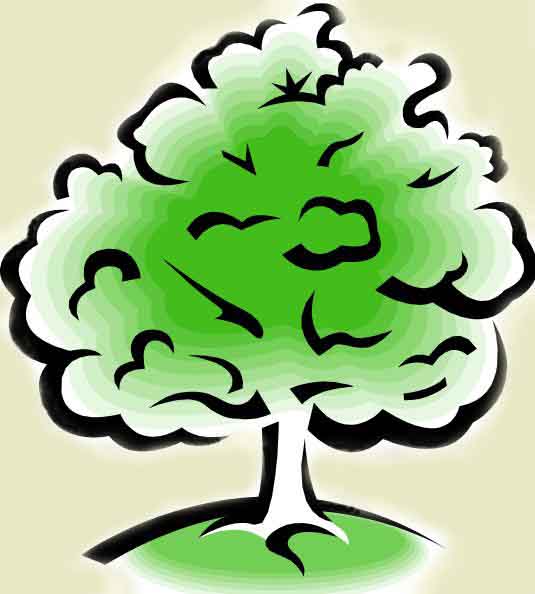 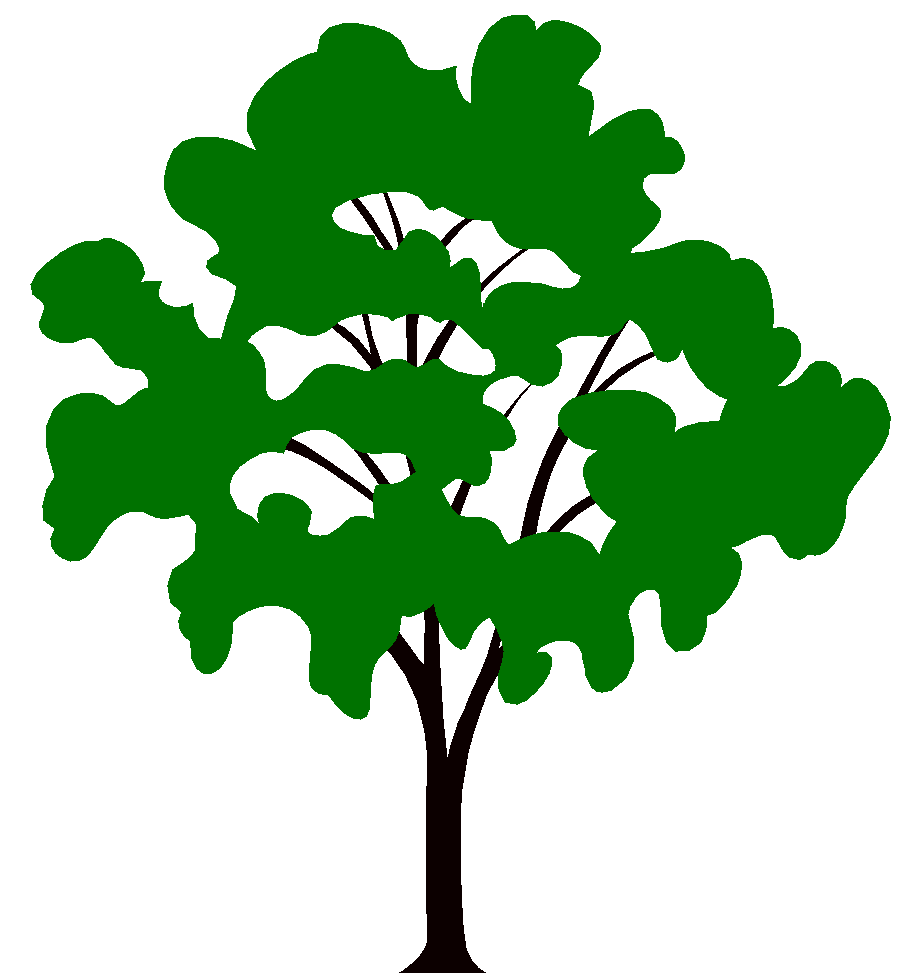 25101
11
23
1010100
63
41
73
105
18
101
171
109
Тренажер-эрудит
Разум человеческий владеет тремя ключами, позволяющими людям знать, думать, мечтать.
Два из них – буква и нота.
Каков третий ключ?
5. Какая система счисления применяется в ЭВМ (компьютере)?
2. Назовите единицу измерения объема нефти.
3. Единица измерения скорости на море?
4. Наука о числах, их свойствах и действий над ними?
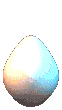 Цифра
Узел
Двоичная
Арифметика
Баррель
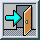 3. Математиками какой страны была придумана десятичная система счисления и способ записи чисел?
1.Древнего Египта
      2.Древней Греции
   3.Древней Индии
   4.Древнего Китая
Ответ:
В Древней  Индии
Справка
Позиционная десятичная система счисления
Такие системы счисления были только у народов с очень хорошо развитой математикой. По сей день мы используем только такую систему счисления. Такая система счисления годится для записи чисел, и она очень удобна для счета. 
Впервые такая система, вернее ее зачатки появилась в Древнем Вавилоне, почти в то же время она была изобретена в Китае, потом в Индии, откуда перекочевала на Аравийский полуостров, а затем и в Европу. Здесь эту систему счисления назвали Арабской, и под этим именем она разошлась по всему миру. 
Так что, говоря "арабские числа" надо иметь в виду, ну, хотя бы индийские.
Тренажер-эрудит
Разум человеческий владеет тремя ключами, позволяющими людям знать, думать, мечтать.
Два из них – буква и нота.
Каков третий ключ?
5. Какая система счисления применяется в ЭВМ (компьютере)?
2. Назовите единицу измерения объема нефти.
3. Единица измерения скорости на море?
4. Наука о числах, их свойствах и действий над ними?
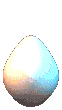 Цифра
Узел
Двоичная
Арифметика
Баррель
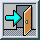 Дерево простых чисел
Дерево составных чисел
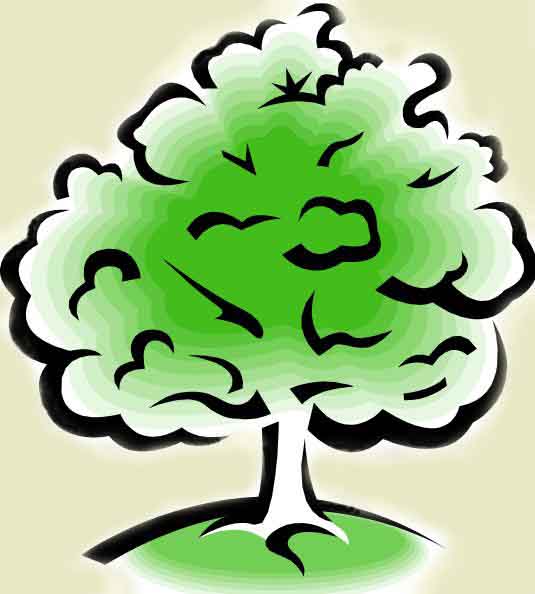 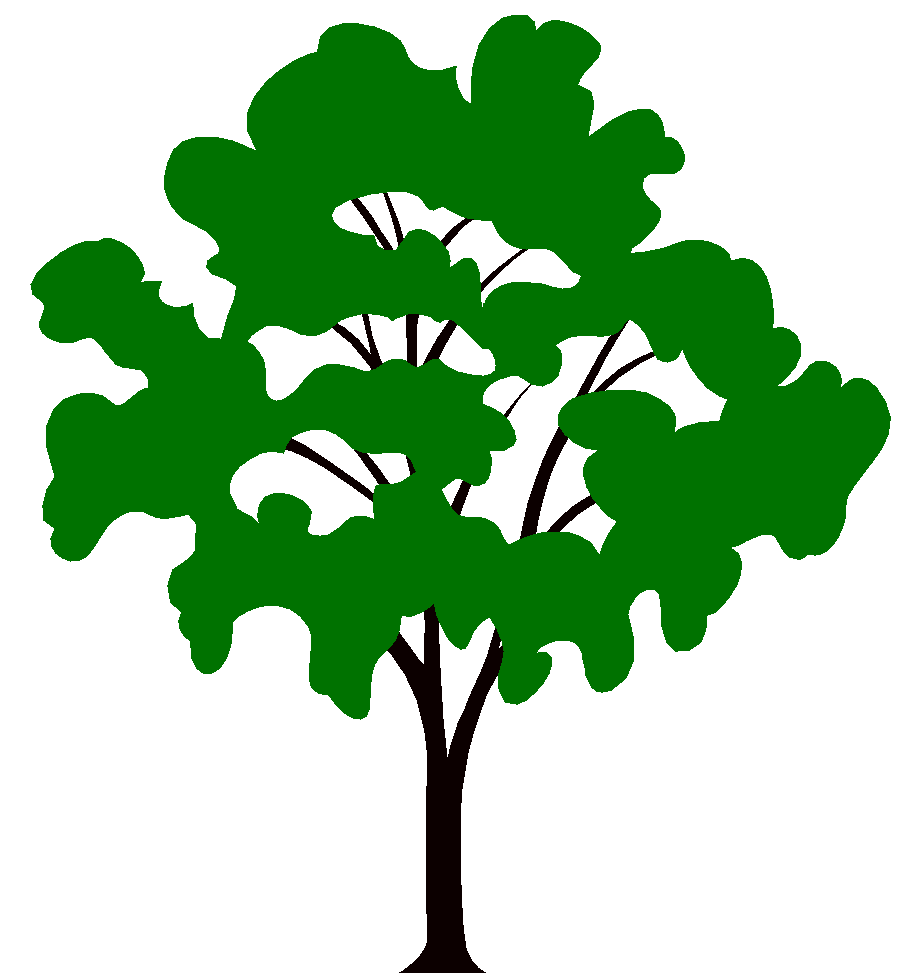 25101
11
23
1010100
63
41
73
105
18
101
171
109
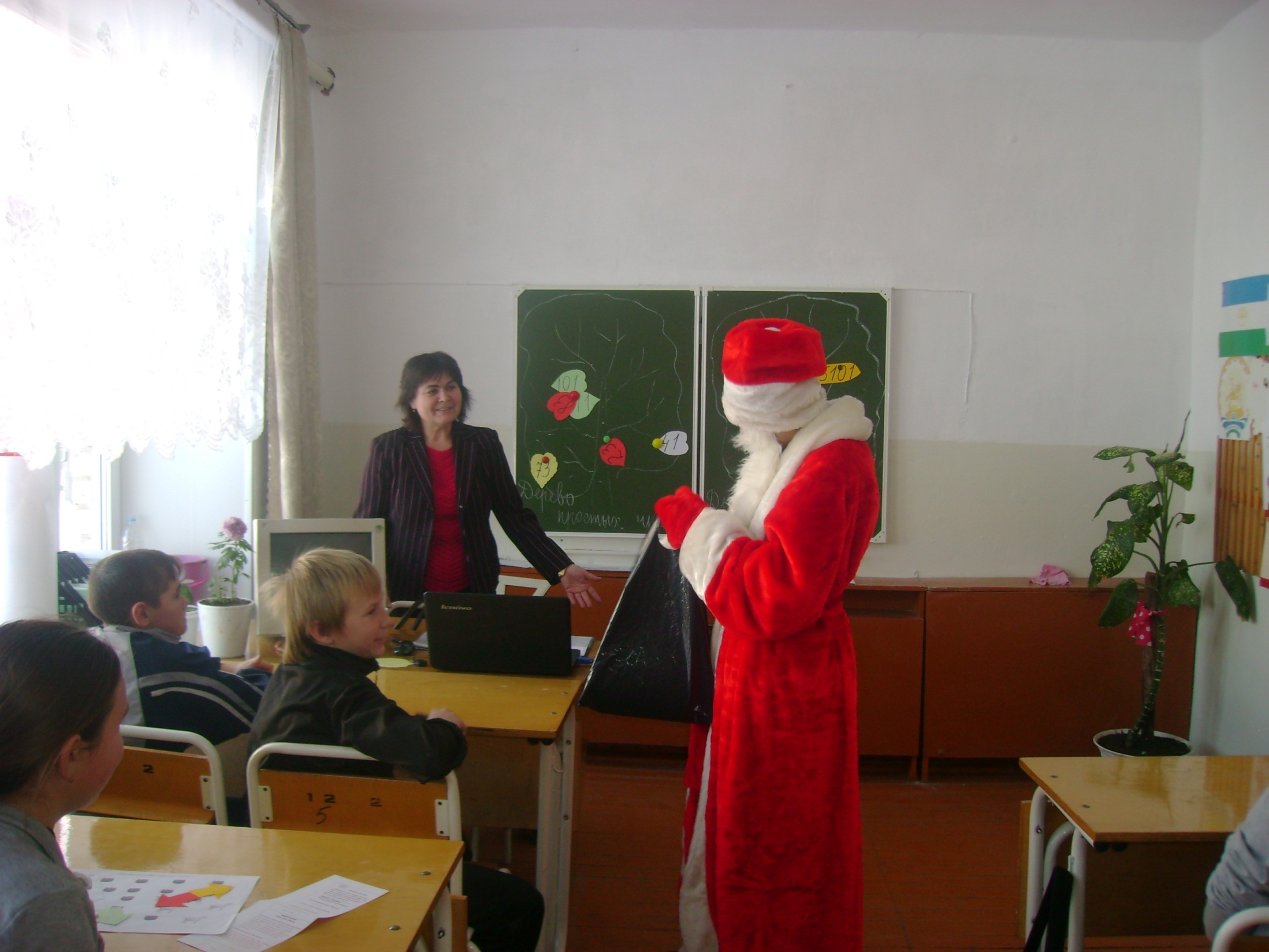 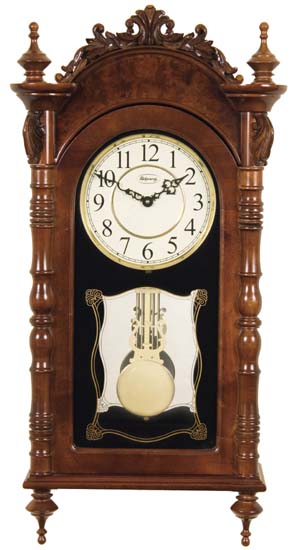 Задачи на смекалку
1. Бой часов. Сколько ударов в сутки делают часы с боем?
Ответ:156 ударов
Вите Малееву надо успеть прийти до звонка в школу Ш из дома Д. 
По какому пути он придет быстрее DАШ или DБВГКМШ?
2
Б
D
В
Г
К
М
А
Ш
3
Попрыгунья Стрекоза 
половину времени каждых суток красного лета спала, третью часть каждых суток танцевала, 
шестую часть пела. 
Остальное время она решила посвятить подготовке к зиме. Сколько часов в сутки Стрекоза готовилась к зиме?
12 ч
8 ч
4 ч
0 ч
[Speaker Notes: .]
5
Сколько треугольников на чертеже?
10
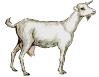 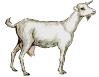 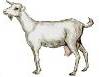 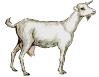 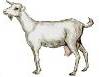 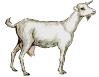 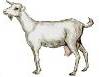 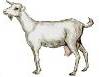 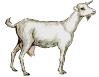 *
*
7
Имеется запись: 5*683 < 506*1 (звездочкой отмечены пропущенные цифры). Какие это цифры?
5  683 < 506  1
9
0
[Speaker Notes: .]
Логические задачи
1.На столе лежат в ряд квадрат, круг и треугольник (в таком порядке). Одна из фигур красного цвета, другая – жёлтого, третья – синего. Квадрат не красный, с одной стороны от синей фигуры лежит жёлтая, а с другой - красная. Определите цвет каждой фигуры.
Ответ: Квадрат – жёлтый, круг – синий, треугольник - красный
4. Три числа

В каждой из 9 клеток квадрата поставить одно
из чисел 1,2,3 так, чтобы сумма чисел, стоящих 
в каждом вертикальном ряду, в каждом горизон-
тальном ряду и также по любой диагонали 
равнялась 6.

Ответы:                                                                                                                     
  а) 1     3     2        б)3  1  2        в)2  1  3          г)2  3  1                                                                                                                
      3     2     1            1  2  3           3  2  1             1  2  3                                                                                  
      2     1     3            2  3  1           1  3  2             3  1  2
конкурс ФОКУСЫ С ЧИСЛАМИ
                 1. Записать единицу тремя «5» 
5     5      5 = 1                                                                                                                                                                   Ответ:  (5/5)5 =1

                  2. Записать двойку тремя «5»  
 5     5      5 = 2                                                        
Ответ:  (5+5)/5 = 2
                   3. Записать 5 тремя «5»   
5       5 = 5                                                                  
 Ответ: 5+5-5=5;   5*5:5=5
                   4. Записать 31 пятью тройками 
3       3       3        3 = 31                                                          Ответ:  33 +3+3 /3= 31; 
                    33-3+3/3 = 31
2.
Какой знак нужно поставить между числами 5 и 6, чтобы получилось число больше 5, но меньше 6?
Ответ: Запятую, получится 5,6.
Б
Е
Д
З
9
А-Б-Е-Д-З-К, 60 минут = 3600 сек.
25
А
А
В
20
30
Б
15
10
5
10
Г
10
Е
Ж
25
15
15
5
Д
З
10
20
И
10
10
К
К
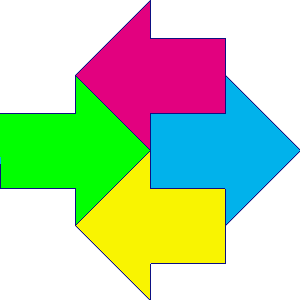 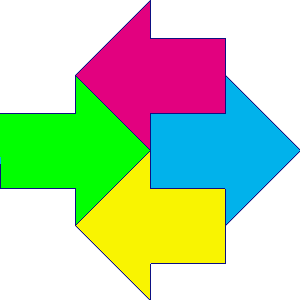 7
3
6
1
2
>
14
14
9
5
5
8
17
4
1
6
13
14
3
17
4
2
5
7
5
8
9
СПАСИБО ЗА 
ВНИМАНИЕ!